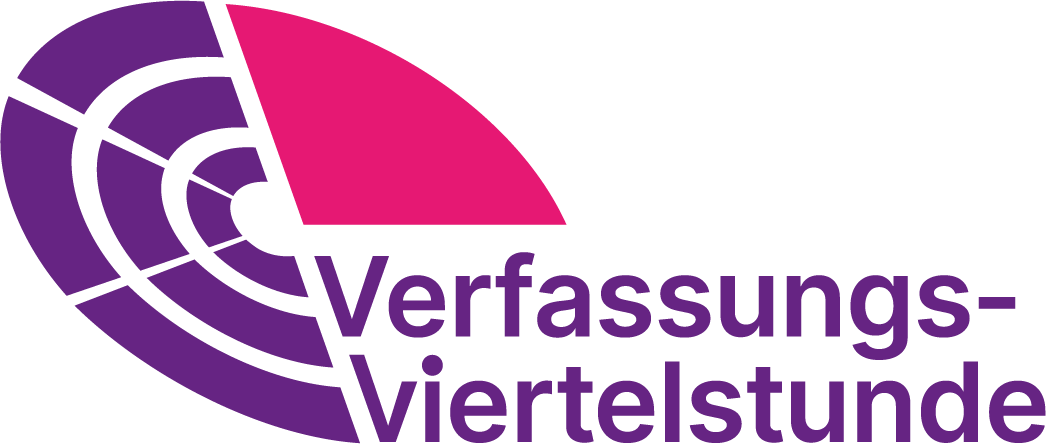 Grundgesetz für die Bundesrepublik DeutschlandArt. 5 
Jeder hat das Recht, seine Meinung in Wort, Schrift und Bild frei zu äußern und zu verbreiten und sich aus allgemein zugänglichen Quellen ungehindert zu unterrichten.
Was versteht man unter dem Begriff „Meinung“?
Was bedeutet „Wort, Schrift und Bild“? Fallen dir hierzu Beispiele ein? 

Was bedeutet demnach „Meinungsfreiheit“?
Ein Schüler aus der 7. Klasse bezeichnet einen Mitschüler im Klassenchat als „Schwachkopf“.
Ein bekannter Rapper veröffentlicht einen neuen Song mit hemmungslosen Gewaltdarstellungen. Eine Schülerband findet den Song „cool“ und möchte diesen beim nächsten Schulfest spielen.
Die Schülerinnen und Schüler der Klasse 8b sind der Meinung, dass sie mehr praktische Beispiele im Mathematikunterricht rechnen müssen.
Lehrkraft: „Unsere Schule sollte mehr Geld für
Sportgeräte ausgeben.“
Auf einer Fridays for Future-Demonstration äußert sich eine Schülerin kritisch über die Politik der Regierung.
Meinung oder nicht? Was meinst du?
Was unterscheidet die Beispiele voneinander?
Ein Schüler aus der 7. Klasse bezeichnet einen Mitschüler im Klassenchat als „Schwachkopf“.
Ein bekannter Rapper veröffentlicht einen neuen Song mit hemmungslosen Gewaltdarstellungen. Eine Schülerband findet den Song „cool“ und möchte diesen beim nächsten Schulfest spielen.
Die Schülerinnen und Schüler der Klasse 8b sind der Meinung, dass sie mehr praktische Beispiele im Mathematikunterricht rechnen müssen.
Lehrkraft: „Unsere Schule sollte mehr Geld für
Sportgeräte ausgeben.“
Auf einer Fridays for Future-Demonstration äußert sich eine Schülerin kritisch über die Politik der Regierung.
Meinung oder nicht? Was meinst du?
Was unterscheidet die Beispiele voneinander?
Grundgesetz für die Bundesrepublik DeutschlandArt. 5 
(2) Diese Rechte finden ihre Schranken in den Vorschriften der allgemeinen Gesetze, den gesetzlichen Bestimmungen zum Schutze der Jugend und in dem Recht der persönlichen Ehre.
Aufruf zu Gewalt oder Störungen
Jugendgefährdende Aussagen
Mobbing über Social Media
Rassistische Äußerungen
Beleidigung
Aufforderung zu illegalem Verhalten
Falsche Tatsachen-behauptungen
[Speaker Notes: Zu klären sind die Bereiche (s. hierzu Erläuterungen im Entwurf): 
Jugendschutzgesetz
Recht der persönlichen Ehre]
Beleidigung
Aufruf zu Gewalt oder Störungen
Ein Schüler aus der 7. Klasse bezeichnet einen Mitschüler im Klassenchat als „Schwachkopf“.
Aufforderung zu illegalem Verhalten
Mobbing über Social Media
Falsche Tatsachen-behauptungen
Jugendgefährdende Aussagen
Rassistische Äußerungen
Ordne die genannten Beispiele den entsprechenden Kategorien zu!
Beleidigung
Aufruf zu Gewalt oder Störungen
Ein bekannter Rapper veröffentlicht einen neuen Song mit hemmungslosen Gewaltdarstellungen. Eine Schülerband findet den Song „cool“ und möchte diesen beim nächsten Schulfest spielen.
Aufforderung zu illegalem Verhalten
Mobbing über Social Media
Falsche Tatsachen-behauptungen
Jugendgefährdende Aussagen
Rassistische Äußerungen
Ordne die genannten Beispiele den entsprechenden Kategorien zu!
Beleidigung
Aufruf zu Gewalt oder Störungen
In einem Klassenchat schaukelt sich die Diskussion zwischen drei Schülern emotional hoch. Am Ende schickt ein Schüler seinem Mitschüler ein Bild, auf dem zu sehen ist, wie jemand einem anderen eine Pistole an den Kopf hält.
Aufforderung zu illegalem Verhalten
Mobbing über Social Media
Falsche Tatsachen-behauptungen
Jugendgefährdende Aussagen
Rassistische Äußerungen
Ordne die genannten Beispiele den entsprechenden Kategorien zu!
Beleidigung
Aufruf zu Gewalt oder Störungen
In einem Post zu einem Fußballspiel äußert sich ein Nutzer wie folgt:
„Rausfinden wo der Typ wohnt und einfach mal Selbstjustiz ausüben, aber so dass es keine Zeugen gibt. #Schiri, wir wissen wo dein Auto steht.“
Aufforderung zu illegalem Verhalten
Mobbing über Social Media
Falsche Tatsachen-behauptungen
Jugendgefährdende Aussagen
Rassistische Äußerungen
Ordne die genannten Beispiele den entsprechenden Kategorien zu!
Beleidigung
Aufruf zu Gewalt oder Störungen
Eine Mitschülerin behauptet in verschiedenen Situationen immer wieder gegenüber anderen Schülerinnen und Schülern: „Tom betrügt bei jeder Klassenarbeit. Und die Lehrer schauen immer weg.“
Aufforderung zu illegalem Verhalten
Mobbing über Social Media
Falsche Tatsachen-behauptungen
Jugendgefährdende Aussagen
Rassistische Äußerungen
Ordne die genannten Beispiele den entsprechenden Kategorien zu!
Bildquellen
Folie 2 Bundeszentrale für politische Bildung, Abdelkratie, Meinungsfreiheit, CC-BY-NC-ND 4.0, https://www.bpb.de/themen/politisches-system/abdelkratie/311350/meinungsfreiheit/ (DL vom 5.2.2025)
Verwendete Literatur
https://www.bpb.de/kurz-knapp/lexika/lexikon-in-einfacher-sprache/249965/meinungsfreiheit/ (DL vom 23.01.2025) https://www.gesetze-im-internet.de/gg/art_5.html (DL vom 23.01.2025)
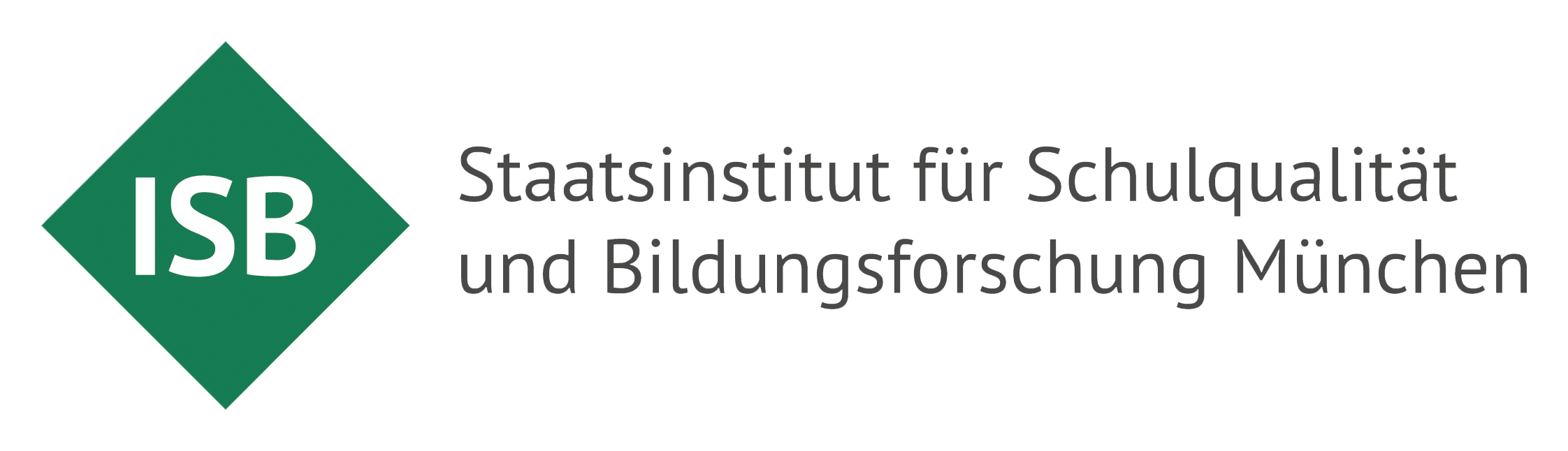 Dieses Material wurde im Arbeitskreis Politische Bildung erstellt.